Query Operations: Query Expansion & Word Embeddings
CSC 575
Intelligent Information Retrieval
Topics
This Lecture: Query Expansion 
Thesaurus based
Automatic global and local analysis
Word Embeddings
Later: 
Relevance Feedback & Query modification
Personalization & Recommender Systems
Collaborative and Content-Based filtering
2
Intelligent Information Retrieval
Query Expansion in IR
From Wikipedia:
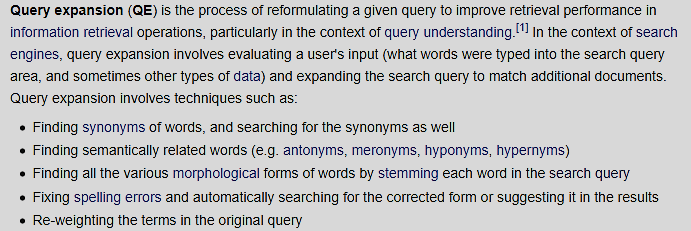 3
Intelligent Information Retrieval
Thesaurus-Based Query Expansion
For each term, t, in a query, expand the query with synonyms and related words of t from the thesaurus.
May weight added terms less than original query terms.
Generally increases recall.
May significantly decrease precision, particularly with ambiguous terms.
“interest rate”  “interest rate fascinate evaluate”
WordNet
A more detailed database of semantic relationships between English words.
Developed by famous cognitive psychologist George Miller and a team at Princeton University.
About 144,000 English words.
Nouns, adjectives, verbs, and adverbs grouped into about 109,000 synonym sets called synsets.
4
Intelligent Information Retrieval
WordNet Synset Relationships
Antonym: front  back
Attribute: benevolence  good (noun to adjective)
Pertainym: alphabetical  alphabet (adjective to noun)
Similar: unquestioning  absolute
Cause: kill  die
Entailment: breathe  inhale
Holonym: chapter  text (part-of)
Meronym: computer  cpu (whole-of)
Hyponym: tree  plant (specialization)
Hypernym: fruit  apple (generalization)
WordNet Query Expansion 
Add synonyms in the same synset.
Add  hyponyms to add specialized terms.
Add hypernyms to generalize a query.
Add other related terms to expand query.
5
Intelligent Information Retrieval
Statistical Thesaurus
Problems with human-developed thesauri 
Existing ones are not easily available in all languages.
Human thesuari are limited in the type and range of synonymy and semantic relations they represent.
Semantically related terms can be discovered from statistical analysis of corpora.
Automatic Global Analysis
Determine term similarity through a pre-computed statistical analysis of the complete corpus.
Compute association matrices which quantify term correlations in terms of how frequently they co-occur.
Expand queries with statistically most similar terms.
6
Intelligent Information Retrieval
Sec. 9.2.3
Simple Co-occurrence Thesaurus
Simplest way to compute one is based on term-term similarities in C = AAT where A is term-document matrix.
wij = weight for (ti ,dj) (typically normalized)








For each ti, pick terms with high values in C
dj
A
ti
wij
Term Co-occurrence Matrix
A
AT
X
C = AAT
The co-occurrence scores can also be normalized to obtain Cosine, Jaccard, or other similarity coefficients.
Dot-Product(T4,T2)
8
Intelligent Information Retrieval
w1  w2  w3 …………………..wn
c11  c12  c13…………………c1n
w1
w2
w3
.
.
wn
c21
c31
.
.
cn1
Association Matrix
cij: Correlation factor between 
      term i and term j
fik : Frequency of term i in document k
cij  corresponds to the dot product of term vectors for terms i an j on the term-document matrix
Dot product favors more frequent terms.
Solutions: Normalize association scores:
Normalized score is 1 if two terms have the same frequency in all documents.
9
Intelligent Information Retrieval
Metric Correlation Matrix
Association correlation does not account for the proximity of terms in documents, just co-occurrence frequencies within documents.
Metric correlations account for term proximity.







Can also normalize scores to account for term frequencies:
Vi:  Set of all occurrences of term i in any document.
r(ku,kv): Distance in words between word occurrences ku and kv
                  ( if ku and kv are occurrences in different documents).
10
Intelligent Information Retrieval
Query Expansion with Correlation Matrix
For each term i in query, 
expand query with the n terms, j, with the highest value of cij (sij).

This adds semantically related terms in the “neighborhood” of the query terms.

Problems with Global Analysis
Term ambiguity may introduce irrelevant statistically correlated terms.
“Apple computer”  “Apple red fruit computer”
Since terms are highly correlated anyway, expansion may not retrieve many additional documents.
11
Intelligent Information Retrieval
Query Expansion with Correlation Matrix
C = AAT
Consider a query: Q0 = (T1, T4) and say, n = 1 (so for each query term we want to add only one related term. What would be the expanded query?
Note: must ignore the diagonal since that is term t itself. Then, must find the top n terms in the row (or column) for t that are most similar to t.
Q1 = (T1, T5, T4, T2)
12
Intelligent Information Retrieval
Automatic Local Analysis
At query time, dynamically determine similar terms based on analysis of top-ranked retrieved documents.
Base correlation analysis on only the “local” set of retrieved documents for a specific query.
Avoids ambiguity by determining similar (correlated) terms only within relevant documents.
“Apple computer”  “Apple computer Macbook laptop”

Global vs. Local Analysis
Global analysis requires intensive term correlation computation only once at system development time.
Local analysis requires intensive term correlation computation for every query at run time (although number of terms and documents is less than in global analysis).
But local analysis gives better results.
13
Intelligent Information Retrieval
Global Analysis Refinements
Only expand query with terms that are similar to all terms in the query.



“fruit” not added to “Apple computer” since it is far from “computer.”
“fruit” added to “apple pie” since “fruit” close to both “apple” and “pie.”

Use more sophisticated term weights (instead of just frequency) when computing term correlations.
14
Intelligent Information Retrieval
Automatic thesaurus generation example … sort of works
Problem: Too sparse with lots of words. Also, can produce huge association matrices: e.g., 100,000 words = 1010 entries in C.
Sec. 9.2.2
How can we represent term relations?
With the standard symbolic encoding of terms, each term is a dimension
Different terms have no inherent similarity
Basic IR is scoring on dot product: qTd
If query on hotel and document has motel, then our query and document vectors are orthogonal
	motel [0 0 0 0 0 0 0 0 0 0 1 0 0 0 0]T	hotel  [0 0 0 0 0 0 0 3 0 0 0 0 0 0 0] = 0
No treatment of synonyms; no machine learning
Idea: learn a matrix of parameters W to rank via qTWd
But, to keep W small, we need low dimensional representation of the words
Solution: Low dimensional vectors
The number of topics that people talk about is small (in some sense)
Clothes, movies, politics, …
Idea: store “most” of the important information in a fixed, small number of dimensions: a dense vector
Usually 25 – 1000 dimensions

How to reduce the dimensionality?
Go from big, sparse co-occurrence count vectors to low dimensional “word embedding” vectors
17
Sec. 18.2
Traditional Way:Latent Semantic Indexing/Analysis
Use Singular Value Decomposition (SVD) to find a low-dimensional representation for terms and documents
“Noise” of term variation gets replaced by semantic “concepts” represented by singular values
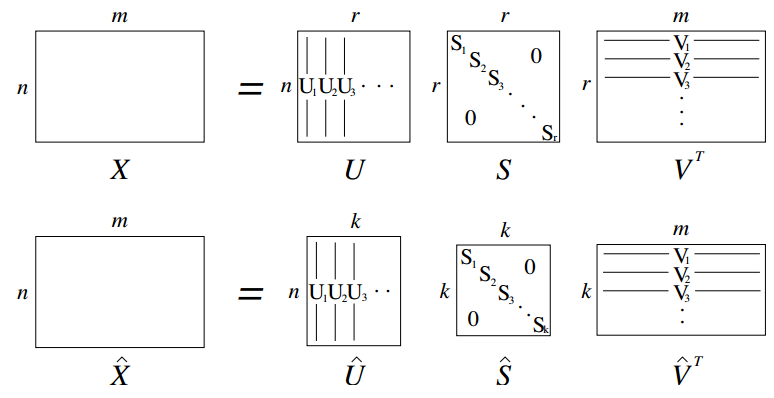 Motel = [0.286, 0.792, -0.177, -0.107, 0.109, -0.542, 0.349, 0.271]
Sec. 9.2.2
How can we represent term relations?
Alternatively, we can directly learn word relations
Learn a dense low-dimensional representation of a word in d dimensions such that dot products uTv express word similarity
We could still include a “translation” matrix between vocabularies (e.g., cross-language): uTWv
But now W is small!
Supervised Semantic Indexing (Bai et al. Journal of Information Retrieval 2009) shows successful use of learning W for information retrieval
Distributional similarity-based representations
You can get a lot of value by representing a word by means of its neighbors
“You shall know a word by the company it keeps”
					--(J. R. Firth 1957)
One of the most successful ideas of modern statistical NLP



 These words will represent banking 
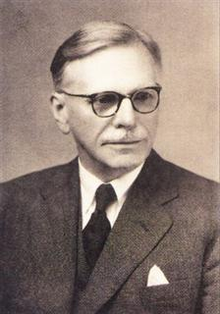  These “context” words will represent banking 
20
[Speaker Notes: You can vary whether you use local or large context to get a more syntactic or semantic clustering]
More Recent Approach: Neural Embeddings
Basic Idea:
build a dense vector for each word type, chosen so that it is good at predicting other words appearing in its context
0.286
0.792
−0.177
−0.107
0.109
−0.542
0.349
0.271
Words that appear in the same contexts, should have similar vectors.
banking  =
21
Intelligent Information Retrieval
More Recent Approach: Neural Embeddings
Basic Idea:
We define a model that aims to predict between a center word wt and context words in terms of word vectors
	p(context|wt) = …
 which has a loss function, e.g.,
	J = 1 − p(w−t |wt) 
We look at many positions t in a big language corpus
We keep adjusting the vector representations of words to minimize this loss
22
Intelligent Information Retrieval
Learning low-dimensional word vectors based on ability to predict
Old idea: Learning representations by back-propagating errors. (Rumelhart et al., 1986)
A neural probabilistic language model (Bengio et al., 2003)  
NLP (almost) from Scratch (Collobert & Weston, 2008)

A recent, even simpler and faster model: word2vec (Mikolov et al. 2013) 
The GloVe model from Stanford (Pennington, Socher, and Manning 2014) connects back to matrix factorization

Per-token representations: Deep contextual word representations: ELMo, BERT
Non-linear and slow
Fast bilinear models
Current state of the art
23
Intelligent Information Retrieval
Word2vec is a family of algorithms[Mikolov et al. 2013]
Idea: Predict between every word and its context words!

Two algorithms

Skip-grams (SG)
  Predict context words given target (position independent)

Continuous Bag of Words (CBOW)
  Predict target word from bag-of-words context
24
Intelligent Information Retrieval
Word2Vec Skip-gram Model
problems
turning
crises
into
banking
as
…
…
center wordat position t
outside context wordsin window of size 2
outside context wordsin window of size 2
25
Intelligent Information Retrieval
Word2vec is a family of algorithms[Mikolov et al. 2013]
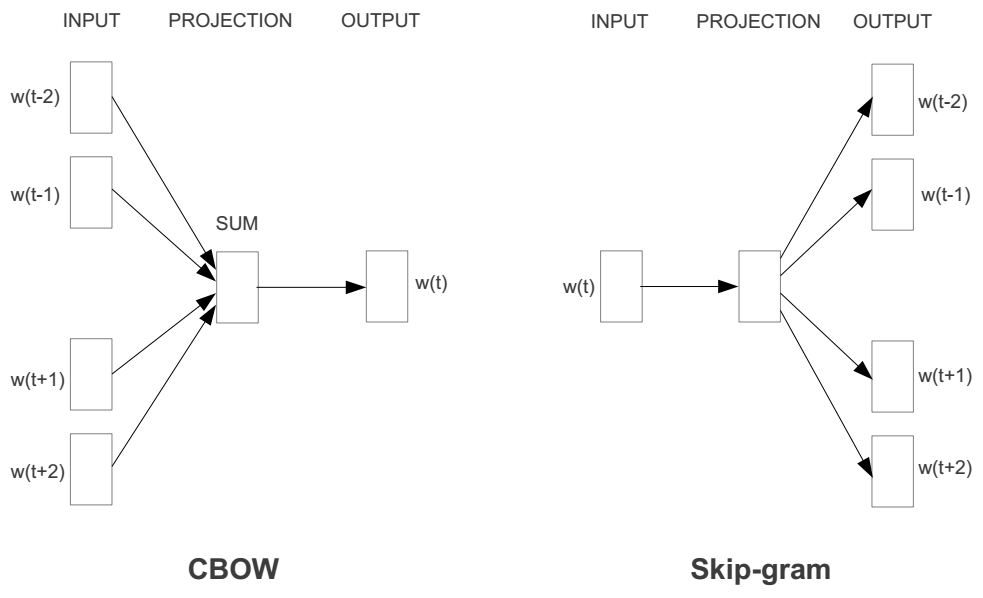 26
Intelligent Information Retrieval
Skip-gram
[Speaker Notes: If we take our one-hot vector and multiply it by our W matrix, that gives us a vector that we call the projection layer – it’s just the column in W that corresponds to the word we’re looking at.]
Finding Related Terms
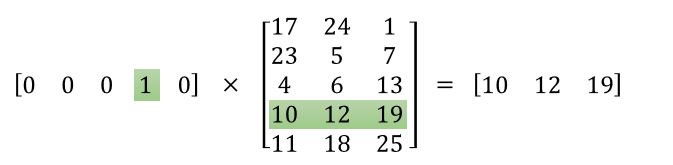 One Hot Input Vector for a word
Low Dimensional Embedding Word Vector
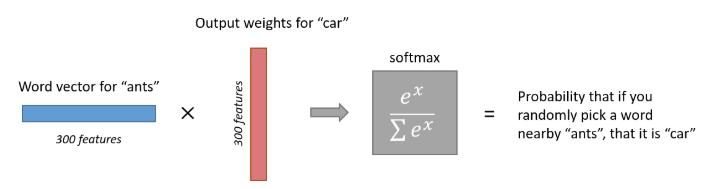 28
Intelligent Information Retrieval
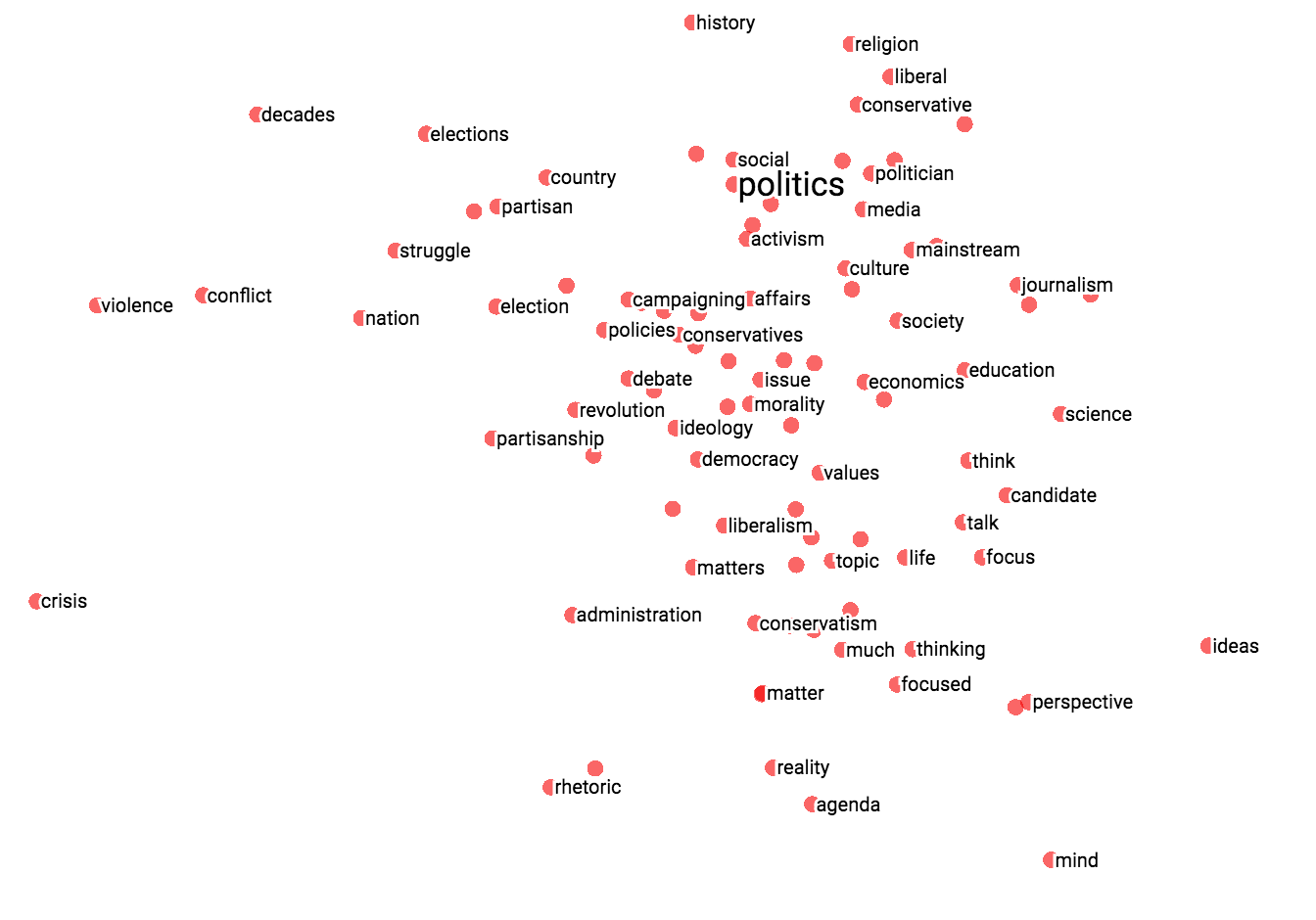 29
[Speaker Notes: But if we then run gradient descent using those calculated derivatives, after a while, a miracle occurs.
With soft similarity this will be good for recall. It could be problematic for precision!]
Linear Relationships in word2vec
These representations are very good at encoding similarity and dimensions of similarity!
Analogies testing dimensions of similarity can be solved quite well just by doing vector subtraction in the embedding space
Syntactically
xapple − xapples ≈ xcar − xcars ≈ xfamily − xfamilies 
Similarly for verb and adjective morphological forms
Semantically 
xshirt − xclothing ≈ xchair − xfurniture 
xking − xman ≈ xqueen − xwoman
30
Intelligent Information Retrieval
king
+
a:b :: c:?
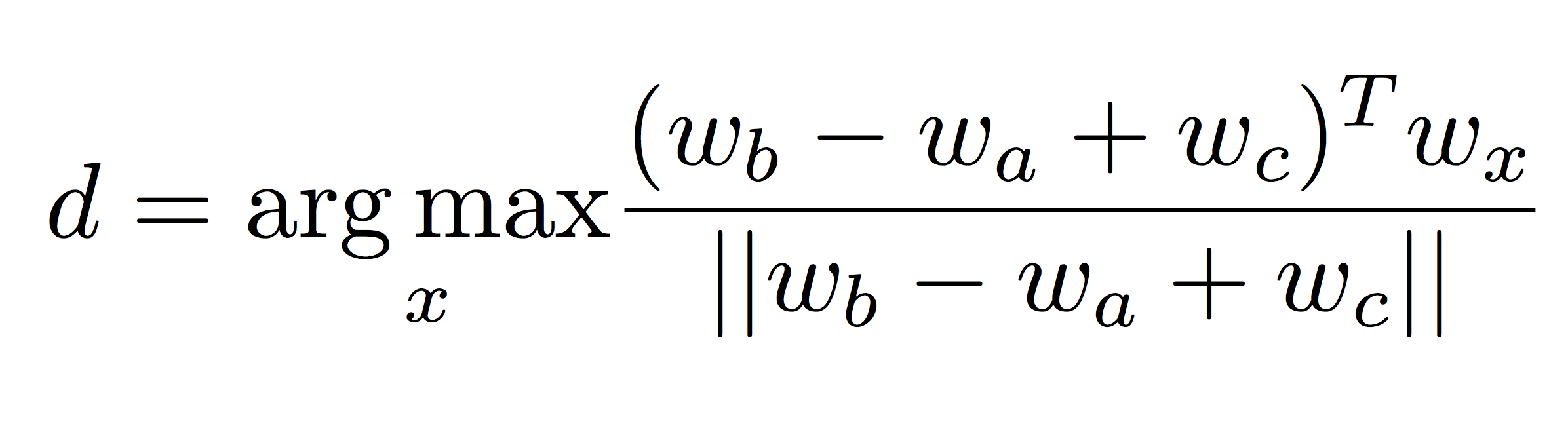 [ 0.30 0.70 ]
queen
Word Analogies
man
−
[ 0.20 0.20 ]
man:woman :: king:?
king
Test for linear relationships, examined by Mikolov et al.
+
woman
[ 0.60 0.30 ]
woman
queen
[ 0.70 0.80 ]
man
31
Intelligent Information Retrieval
GloVe Visualizations
http://nlp.stanford.edu/projects/glove/
32
Glove Visualizations: Company - CEO
33
Global vs. Local Embedding
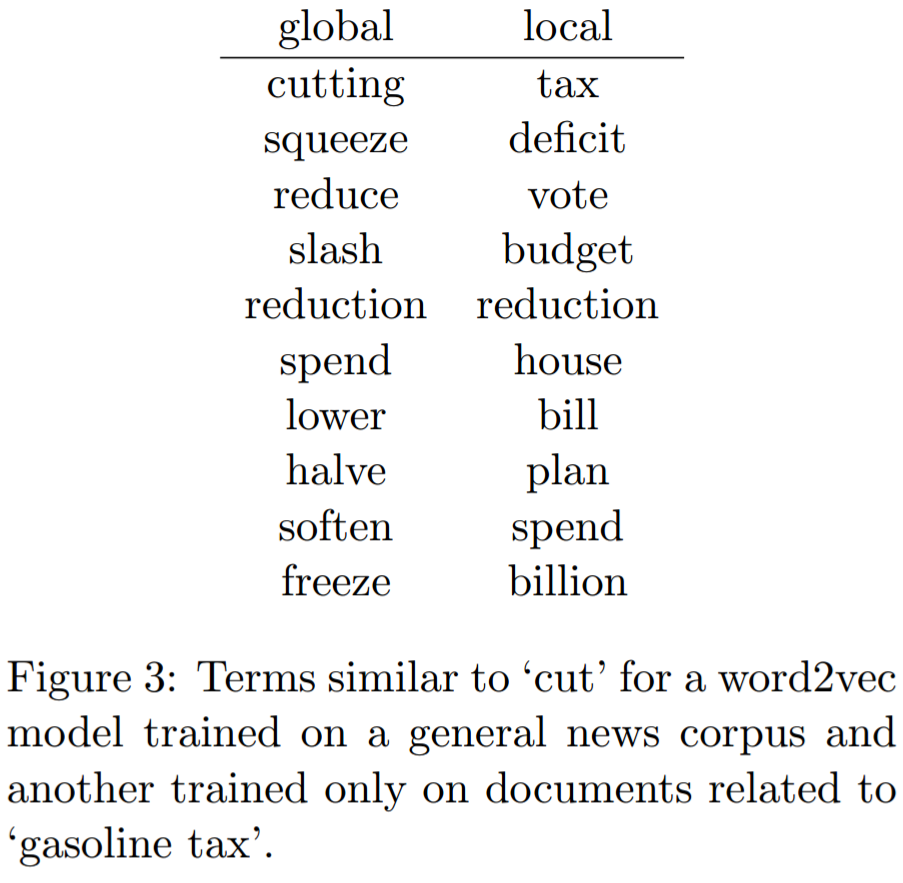 Terms similar to “cut” for word2vec model trained on a general news corpus and another trained only on documents related to “gasoline tax”.
Word Embedding Applications
Lots of applications wherever knowing word context or similarity helps prediction:
Synonym handling in search / query expansion
Document aboutness
Ad serving
Language models: from spelling correction to email response
Machine translation
Sentiment analysis
…
35
Intelligent Information Retrieval
Query Operations: Query Expansion & Word Embeddings
CSC 575
Intelligent Information Retrieval